Airton Road Part 8 Notice of Council’s intent to commence the statutory Part 8 process and public consultation
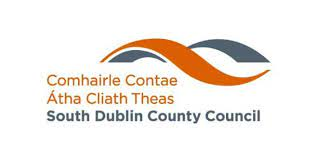 Airton Road Extension (Cookstown Industrial Estate Road to Belgard Road)
The proposed new street will form part of a wider integrated street network which will result in the creation of a new permeable street connecting the Airton Road to the Cookstown Road via an approved Part 8 development.
It is South Dublin County Council’s intention to commence the Part 8 public consultation process in January 2022, subject to finalising a consent with the affected landowners.
The scheme consists of:
The construction of approximately 328 m. of a two-way single carriageway road connecting Cookstown Industrial Estate Road to Belgard Road. The Cross sections consists of a 6.0 metre carriageway, 2.0 metre raised adjacent off road cycle lanes and 2.5-metre-wide footpaths.
The construction of three signal-controlled junctions, Junction of Cookstown Ind. Estate Road with Airton Road Extension, Junction of Airton Road Extension with the entrance into Belgard Retail Park and the Junction of Airton Road Extension and Belgard Road.
Junctions – Junction layouts are to be as per the NTA’s standard for cycleways, the layout of the proposed junctions will be updated in line with new NTA standards when the latest layouts come available.
The construction of boundary walls, fencing and access treatment.
All other necessary utilities
Airton Road Extension (Cookstown Road Industrial Estate to Belgard Road Map)
Airton Road Extension (Cookstown Industrial Estate Road to Belgard Road) Proposed Design